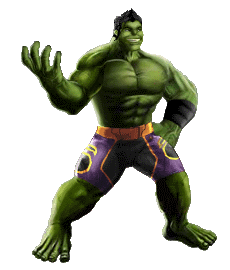 Yes, I am.
Wow! Are you tall?
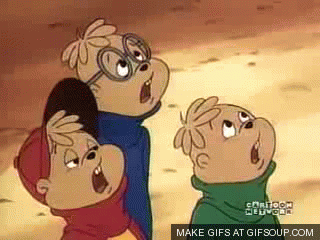 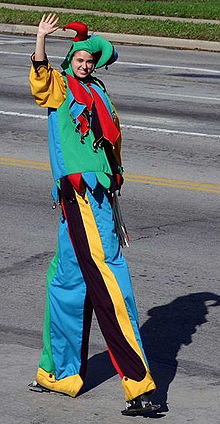 tall
short
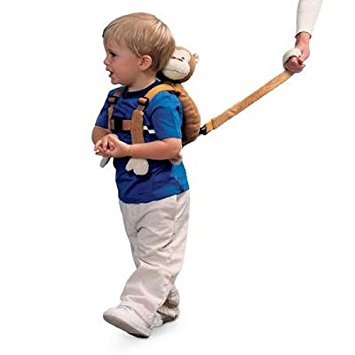 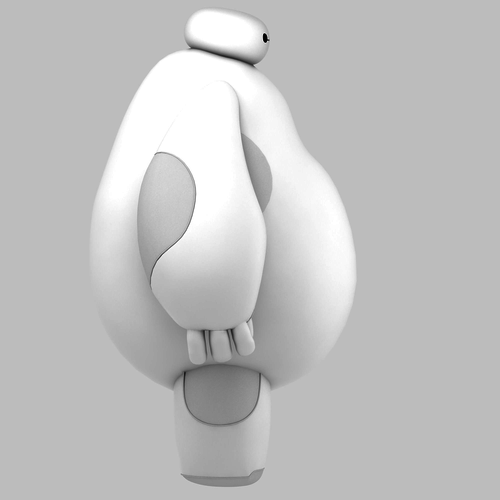 fat
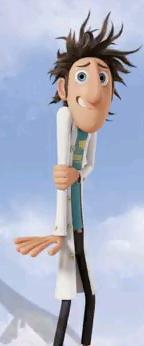 thin
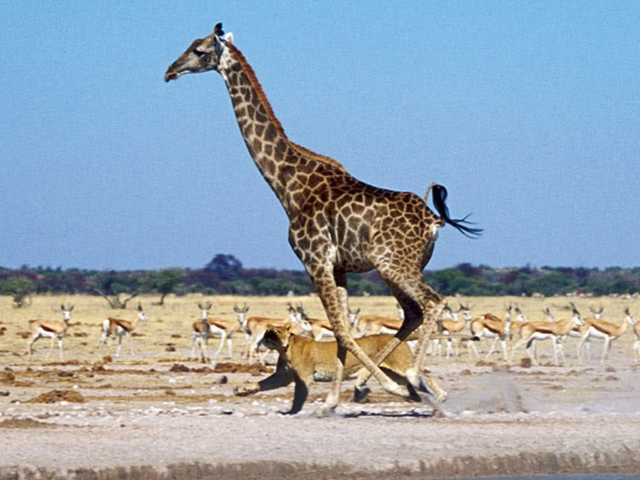 I’m tall.
I’m short.
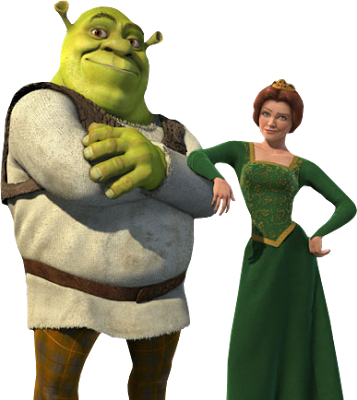 I’m fat.
I’m thin.
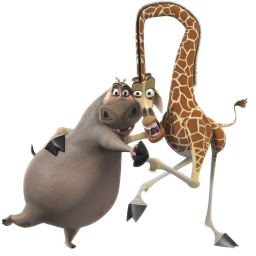 I’m tall and thin.
I’m fat and short.
Are you _______?
Yes, I am. 
No, I’m not.